«Развитие самостоятельности и детской инициативы в центрах активности»
Муниципальное автономное дошкольное образовательное учреждение №18 «Родничок»
Инициативная группа 2019-2020 учебный год
Руководитель: Маер Елена Сергеевна
«Развивающая предметная среда — это система материальных объектов деятельности ребенка, которая развивает его духовный и физический облик и предполагает единство социальных и природных средств обеспечения разнообразной деятельности ребенка.»
С.Л. Новосёлова, доктор психологических наук
Самостоятельность – обобщенное свойство личности, проявляющееся в  инициативности, критичности, адекватной самооценке и чувстве личной ответственности за свою деятельность и поведение.Инициативность - определяется, как поведение личности, означающая способность действовать по внутреннему побуждению на внешние стимулы.
Психолого-педагогические требования к созданию предметно-пространственной среды
Содержательность
Полифункциональность
Трансформируемость
Доступность
Безопасность
Вариативность
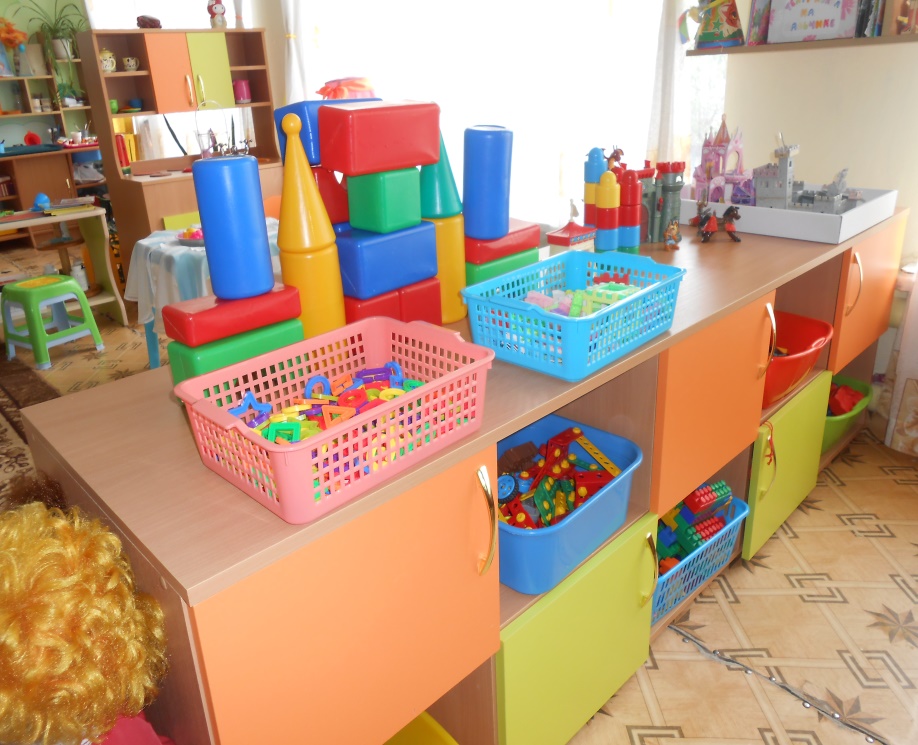 Психолого-педагогические требования к созданию предметно-пространственной среды
Самостоятельная деятельность детей организуется посредством создания развивающих центров разной направленности в каждой группе детского сада (п. 3.3.2. ФГОС ДО).
Принцип постоянного изменения окружения.
Принцип общения «глаза в глаза».
Принцип разнообразия пространства. 
Гендерный принцип.
Эстетический принцип.
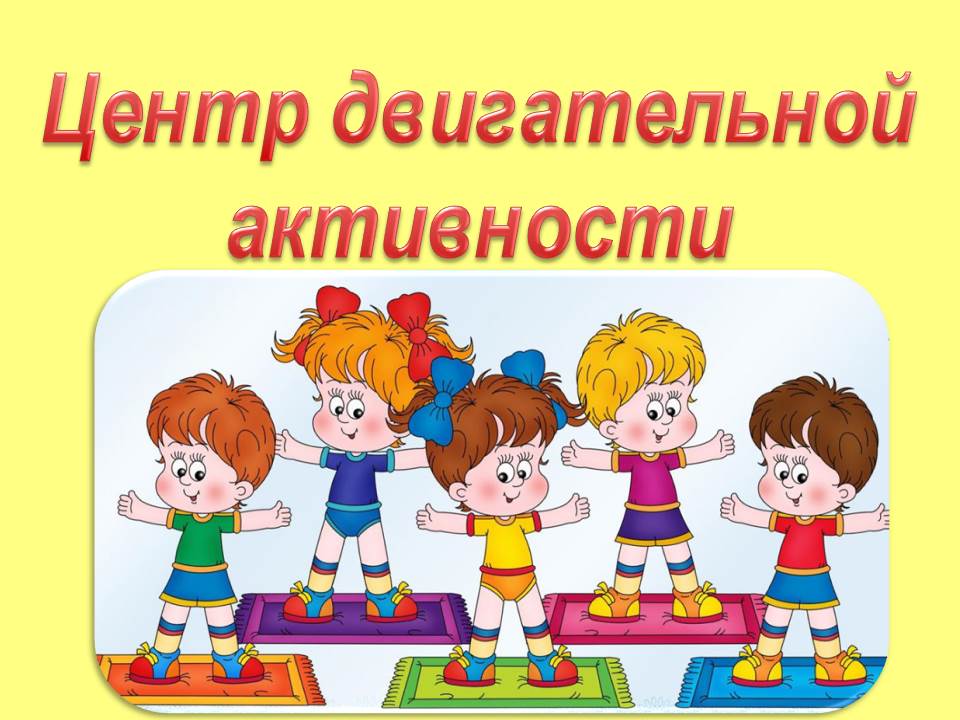 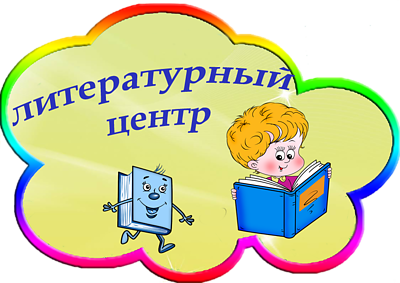 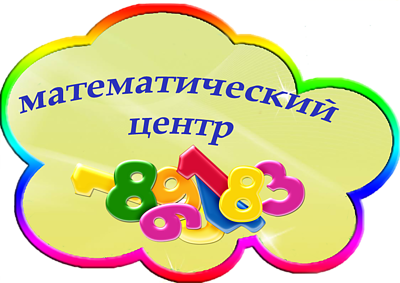 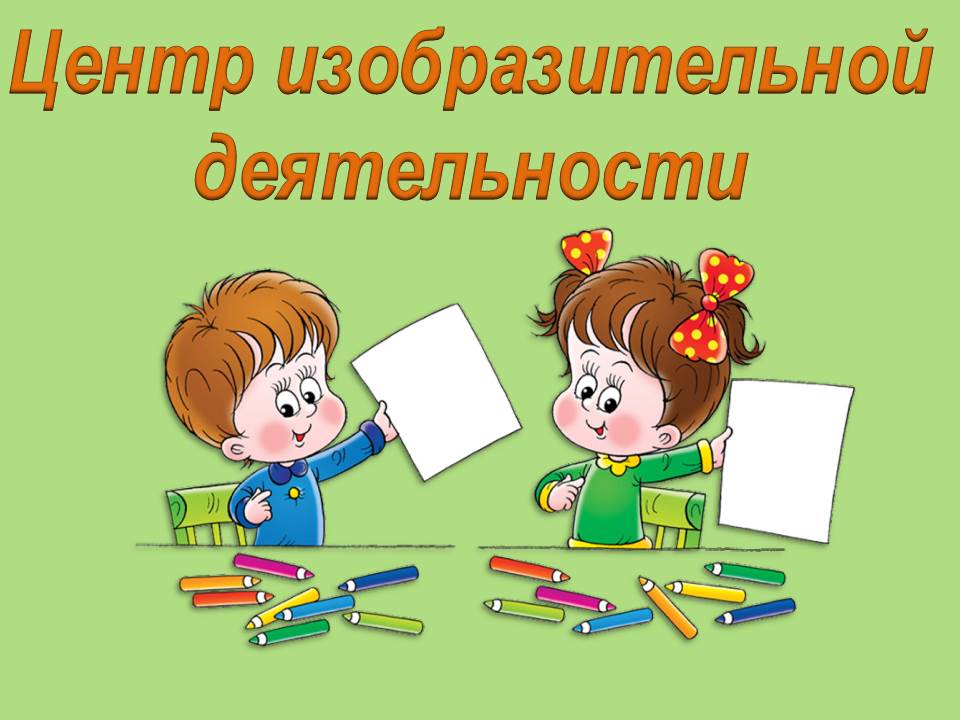 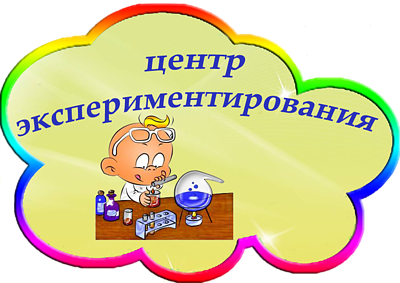 Оформление и оснащение центров активности
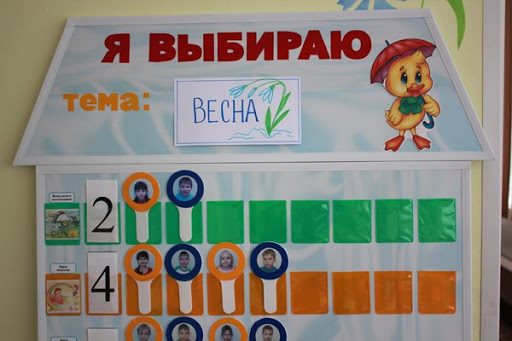 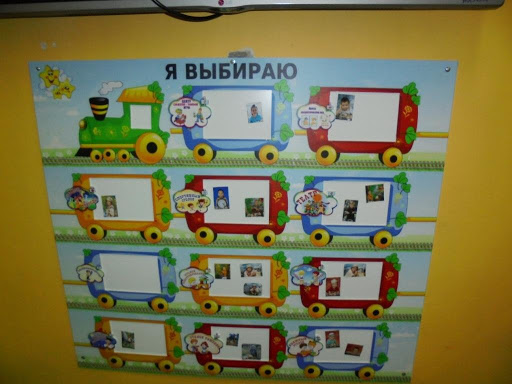 Центр сюжетно-ролевых игр
Центр конструирования